IPRO 320: PB OUR SPACE
Final Presentation
Faculty Member: Laura Batson

PB Advisor: Tom Coleman

Team Members: Abigail Vargas, Ciaran Kohli-Lynch, David Wilkinson, Hao Nguyen, Matthew Kavicky, Nick Leevathana, Phillip McBride, Taimoor Khan, Vince Bell
Introduction
Currently 63% of all cell phone sales are Smartphones.
Over 36 Million smartphones in use as of April 2011.
Projected to grow to 525 Million      Smartphones by 2015.

Source: The Nielsen Company
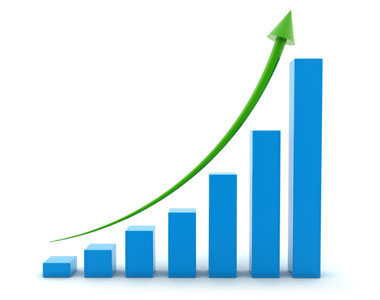 Background
Purpose
Currently information is collected through:
Surveys
Town hall meetings
PB Our Space will collect information through:
A mobile application
Website
[Speaker Notes: Currently in the pre development phase of a project information is collected using meetings … but with this application it will help close the gap and reach out to a wider audience.]
Team Approach
Team Organization
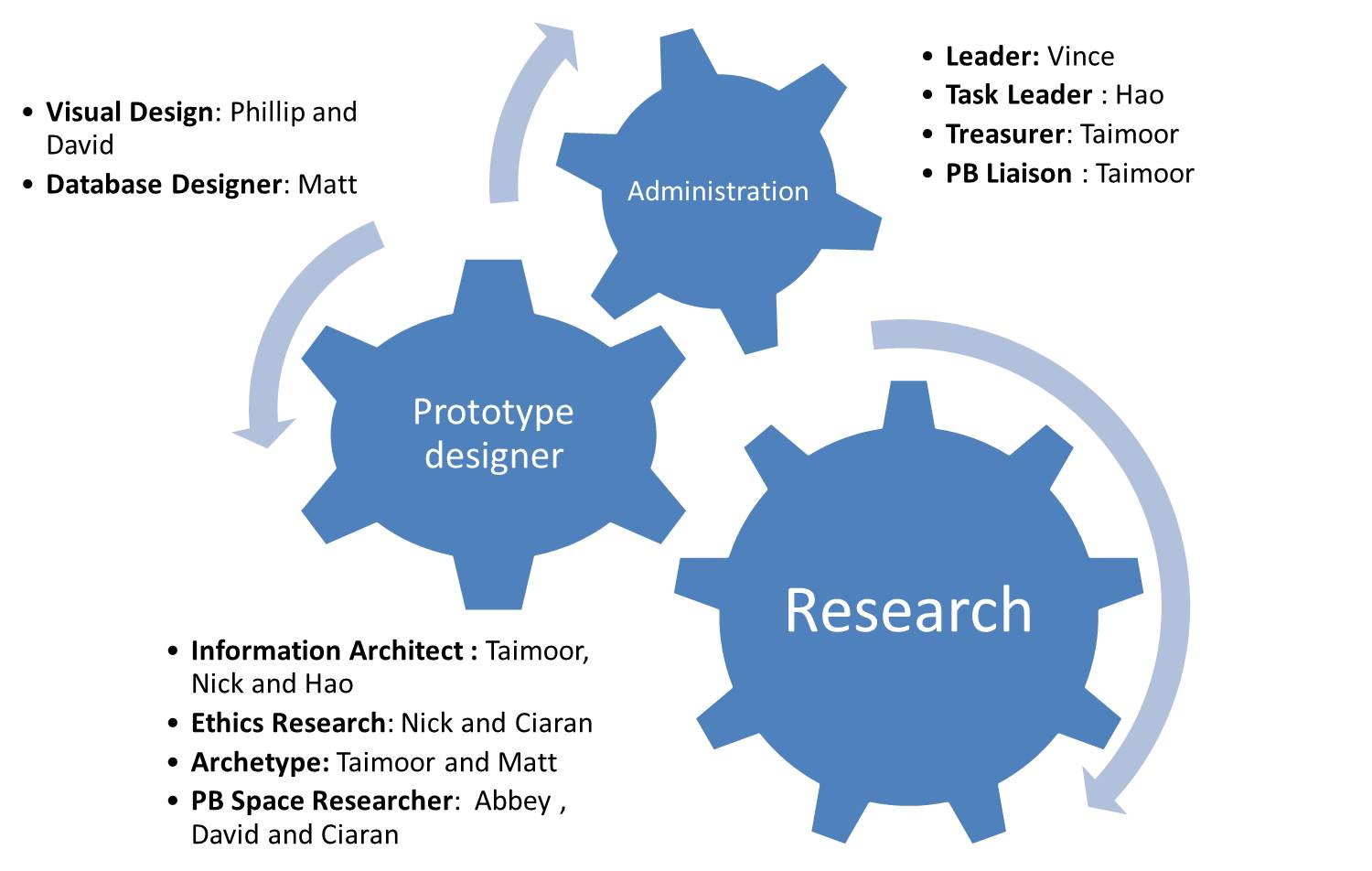 Objectives
[Speaker Notes: Emphsis that objective is to come up with a STORY BOARD for the APPLICATION not the real application]
Obstacles
Accomplishments
Accomplishments
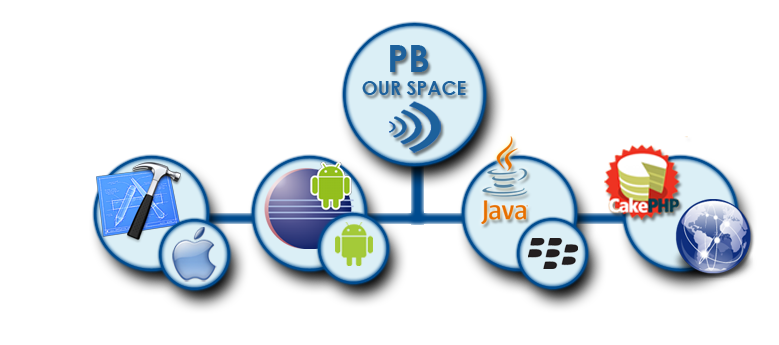 Accomplishments
Login & New Accounts
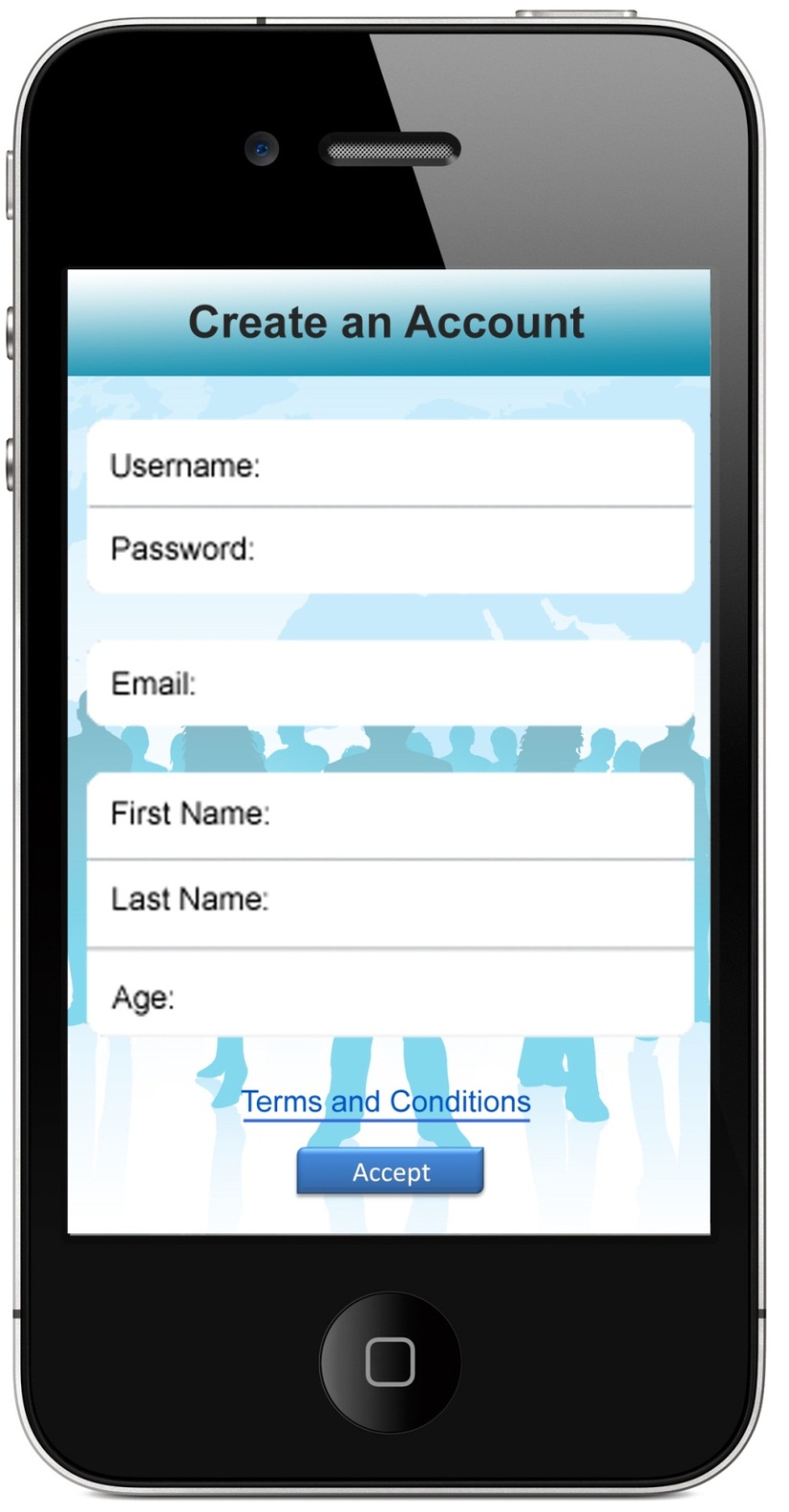 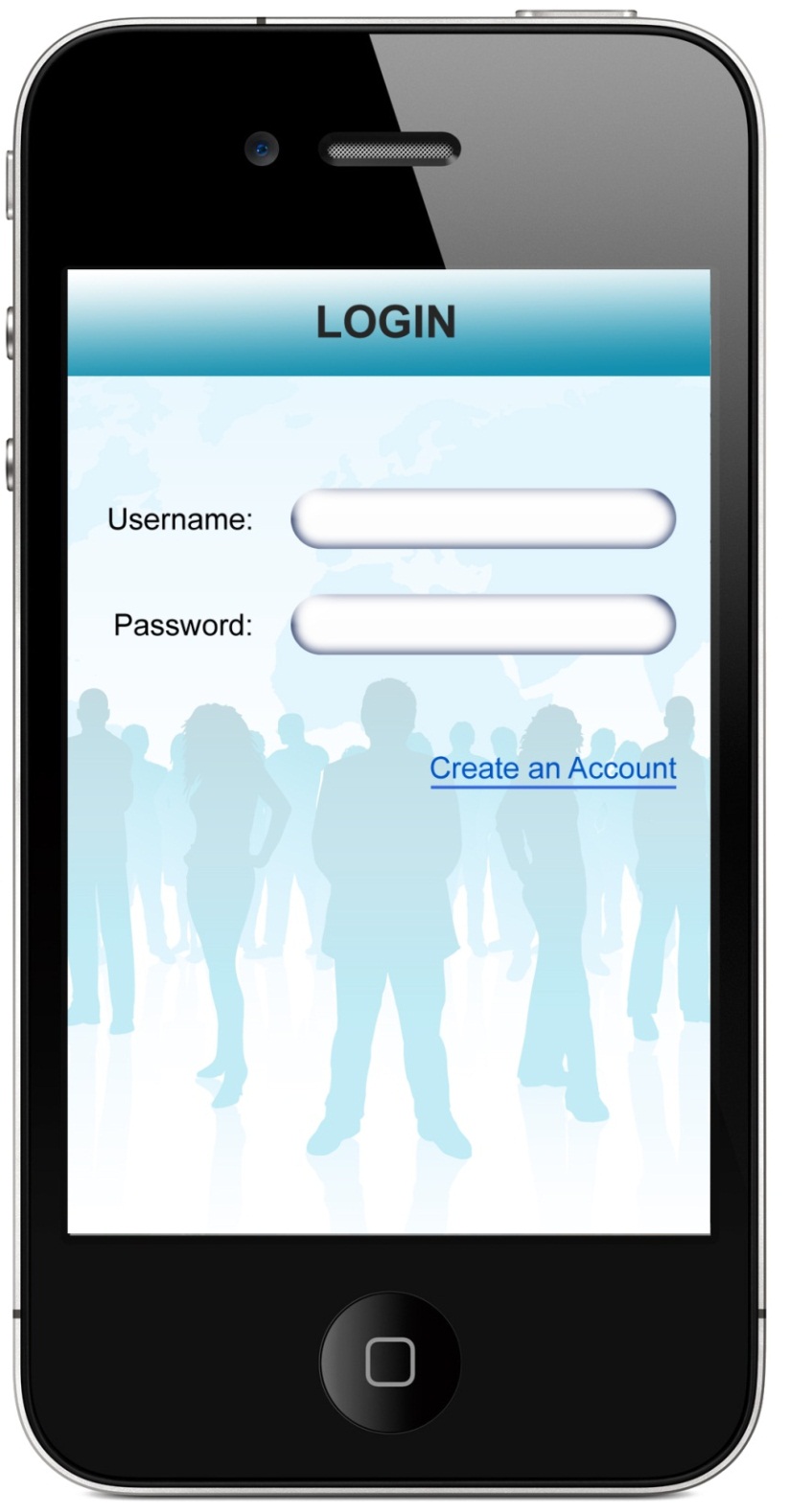 [Speaker Notes: User is brought to login screen
 New user clicks on create an account to continue

LOGIN
New user creates new account:
User enters access code to make sure that they are accessing the appropriate project.
 Email, username, and password required
 First and last name, occupation, median income, affiliation with PB, age, and address optional
 User must agree to terms and conditions
 New user sent to PB to be accepted or denied]
USER
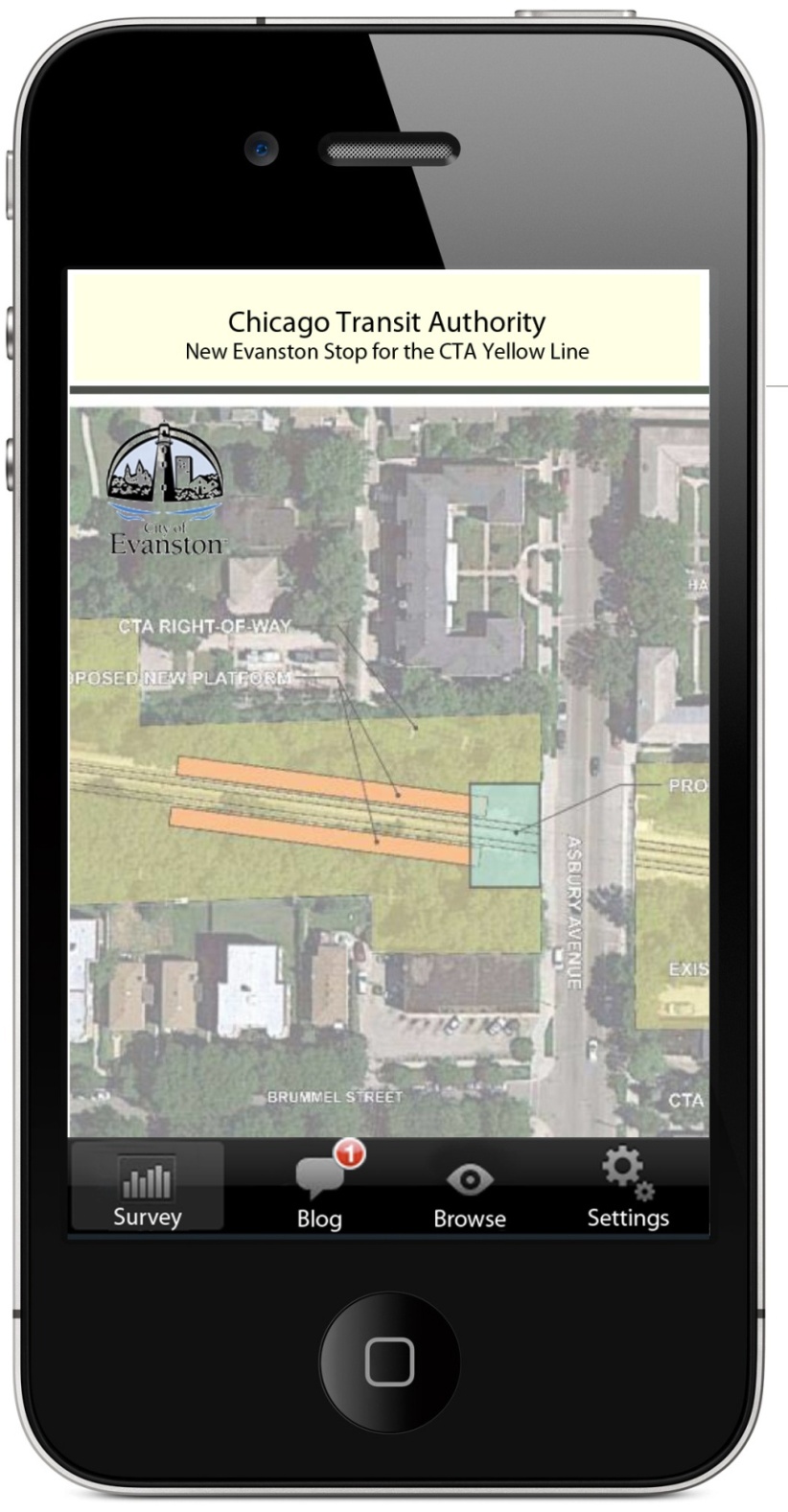 PB Our Space – Mobile Application
 Survey
 Blog
 Browse
 Settings
[Speaker Notes: THIS IS WHAT THE APPLICATION CAN DO:

Survey – Take a survey associated with the project, view poll results
 Blog – View previous posts, post text or multimedia related to the project
 Browse – Allows the user to view background information about other projects, no posting without the appropriate access code
 Settings – Modify user info (age, occupation, etc.), fill in user profile, adjust privacy settings, contact PB]
Background information screen
Blog tab screen
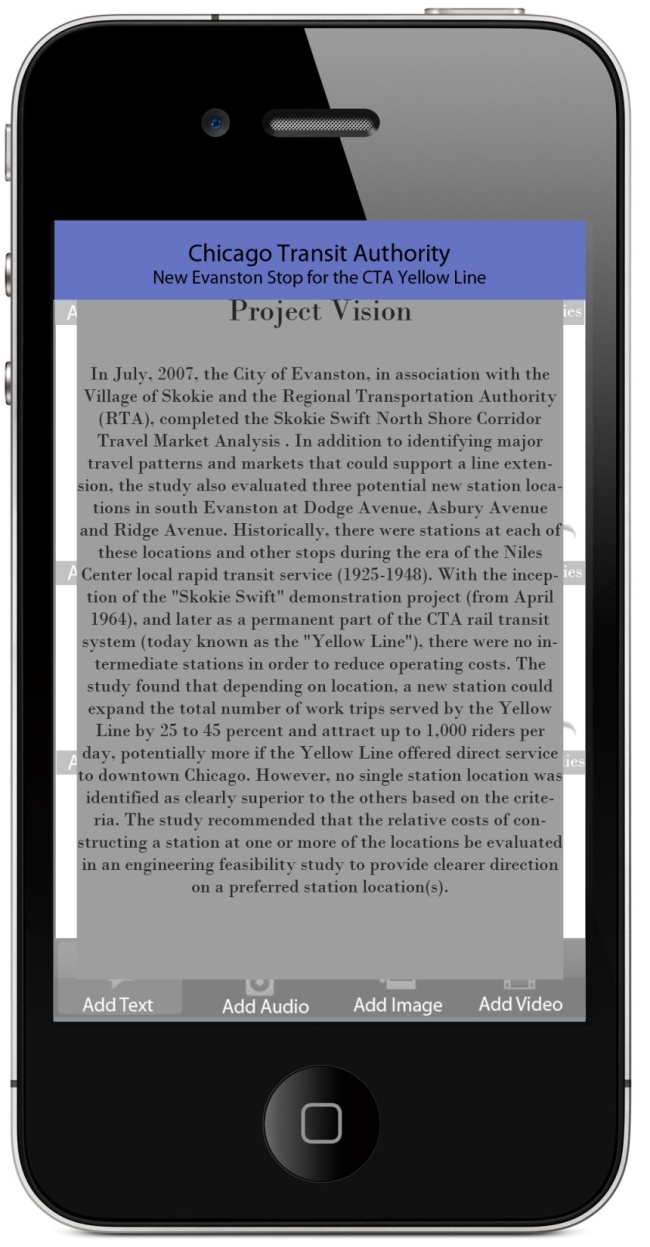 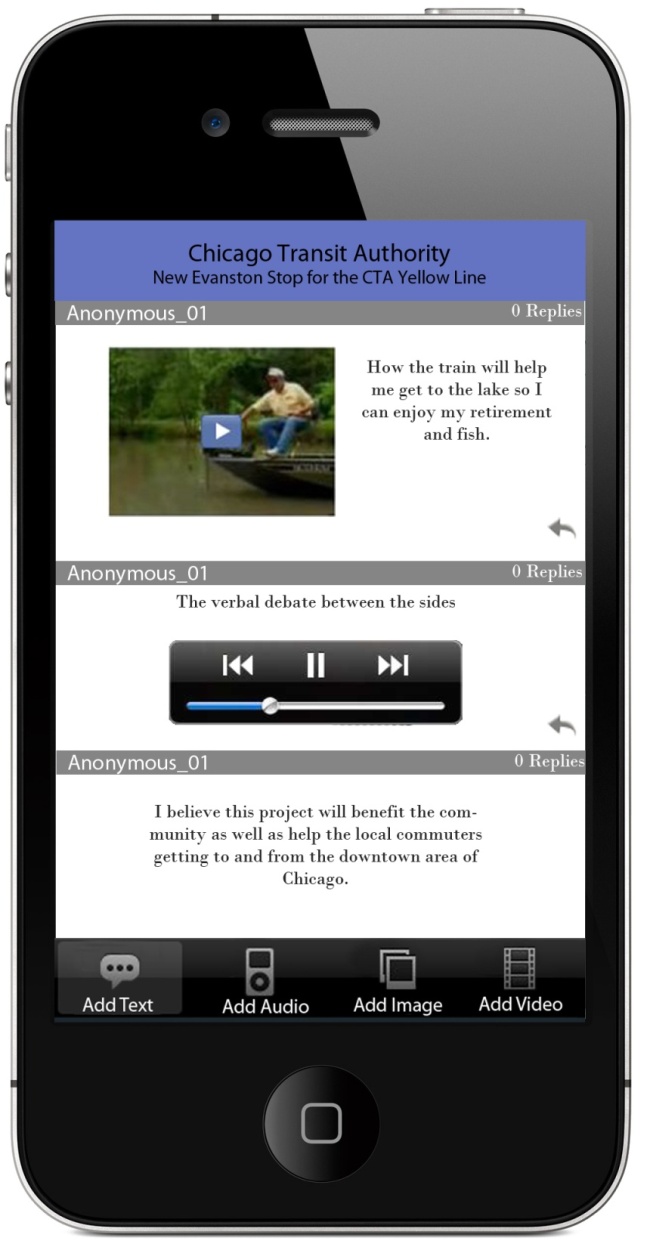 [Speaker Notes: Background information screen
 User clicks top area to pull down background information on the PB project

Blog tab screen
 View previous posts by other users
 Add text, audio, image, or video posts]
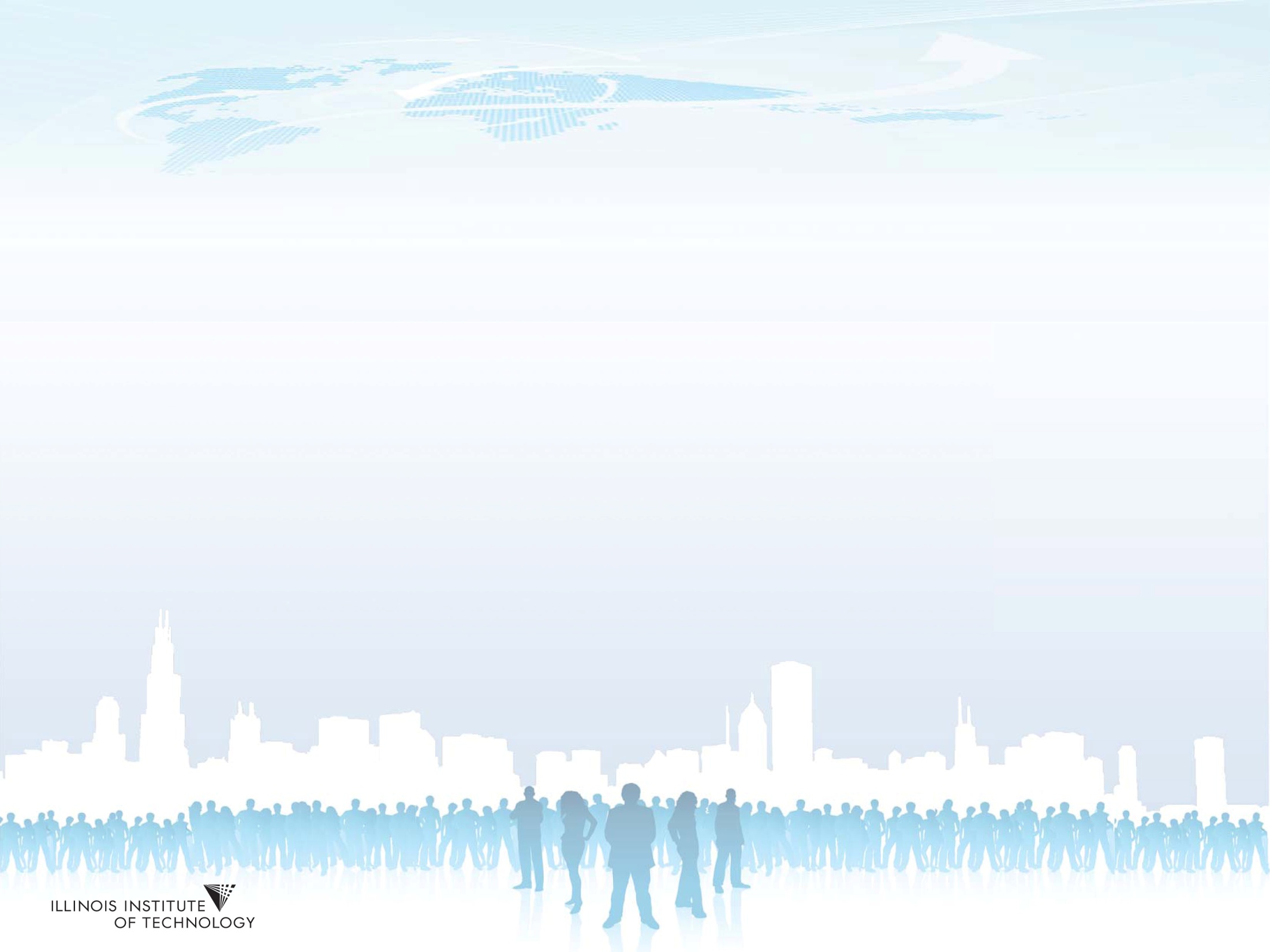 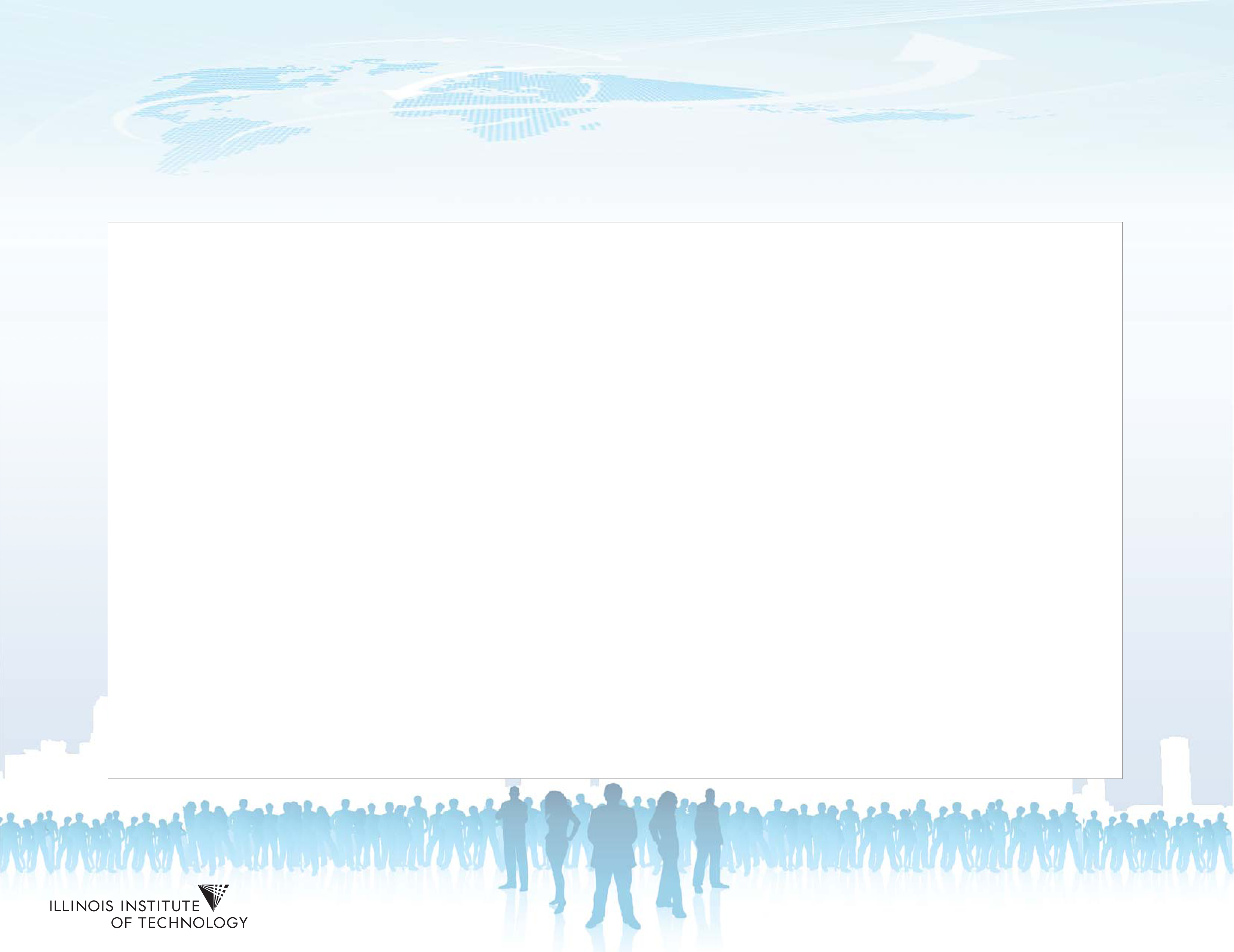 WEBSITE
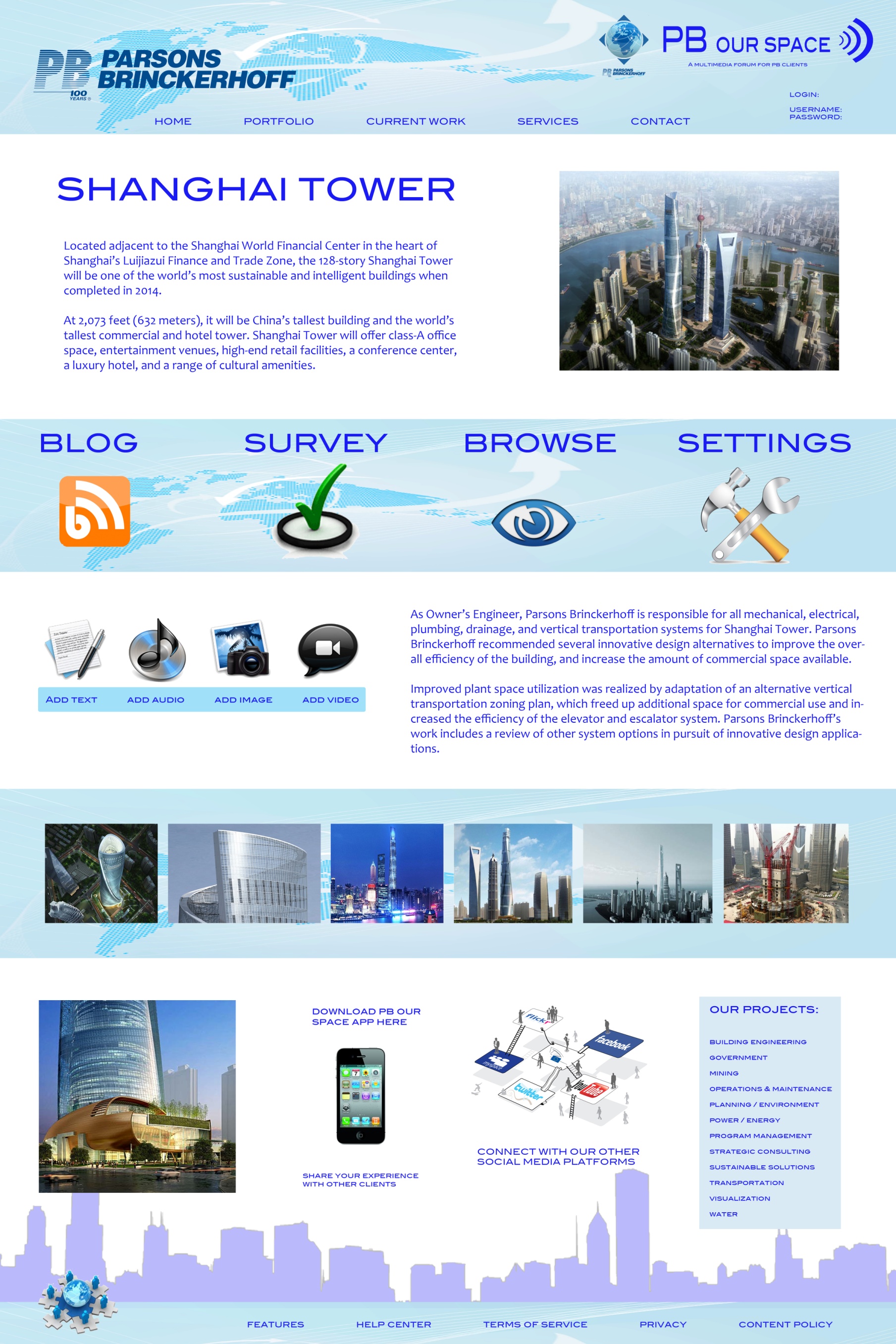 [Speaker Notes: The website does everything the mobile app does in a website format.]
[Speaker Notes: DATABASE

This is how PB moderates the app. The database stores all of the information from the mobile app and the website and connects them to each other.

The database stores and organizes the projects into different categories and links information posted by users to the corresponding project.
The website design lets PB add a new category or project (on the left)]
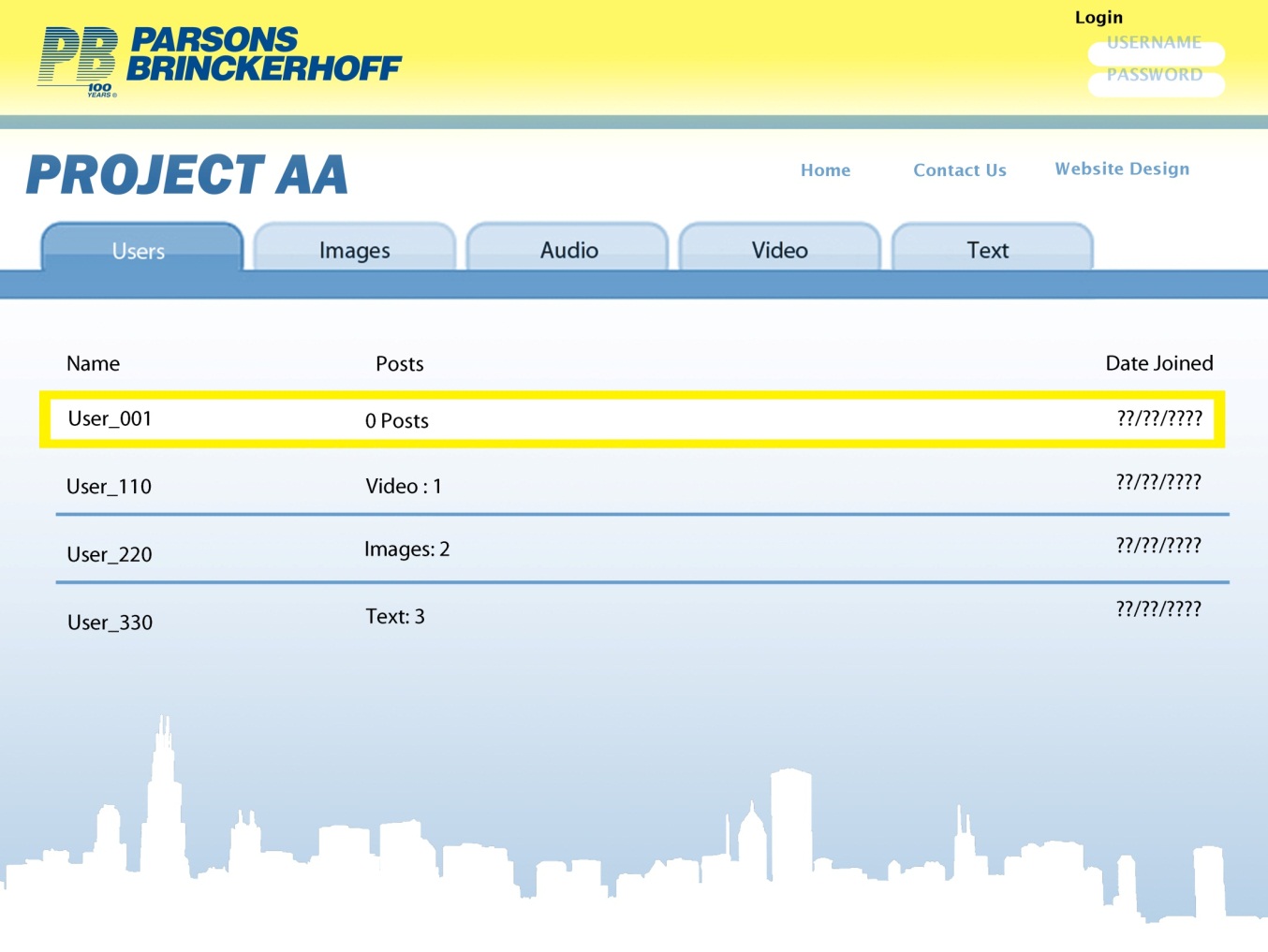 [Speaker Notes: This is after PB clicks on a project. All of the information including users who have access to the projects, texts, posts and multimedia posts separated into the appropiate tabs for organizational purposes. Administration can click on each post to view it and give them the ability to accept or deny a post before it gets posted to the forum. This allows PB to have control of what gets put on the forum.]
[Speaker Notes: DATABASE
This is the screen to add a new project to the database. PB can add a logo and text description of the project.]
Future Plans
Research
Developing a prototype application
Testing of the application and deployment across all platforms
Usability testing
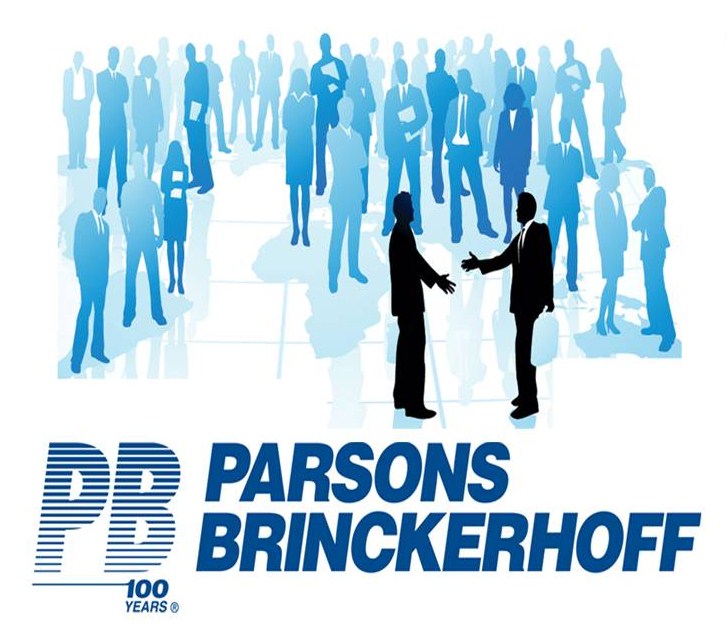